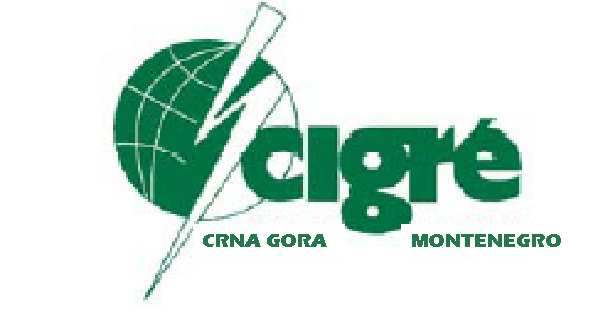 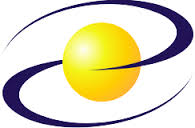 CG CO CIGRE
ENERGETSKA EFIKASNOST SOLARNIH 				ELEKTRANA
Prof. dr Sreten Škuletić
Doc. dr Radulović Vladan
Spec. Sci. Iva Stjepčević
Igalo, maj 2015 godine
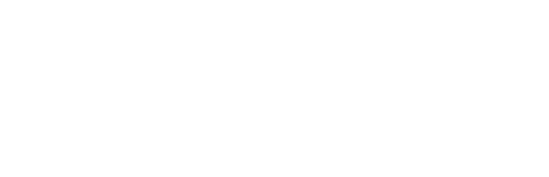 1
Šta je energetska efikasnost ?
Dva dominantna i usko povezana problema sa kojima se svijet danas suočava jesu:
Energetska efikasnost je suma 
isplaniranih i sprovedenih mjera čiji je
cilj korišćenje minimalno moguće količine
energije, tako da nivo udobnosti i
stopa proizvodnje ostanu 
očuvane.


Energetska efikasnost nikako 
ne smije posmatrati kao štednja
energije, jer štednja uvjek
podrazumijeva određena odricanja, 
dok efikasna upotreba energije nikada ne narušava uslove rada i življenja
zagađenje životne sredine i klimatske promjene kao posledica prekomjerne potrošnje energije
nedostatak i nesigurnost snadbijevanja energijom
2
Fotonaponska konverzija
Pod fotonaponskom konverzijom Sunčevog zračenja podrazumijeva se    pretvaranje energije Sunčevog zračenja u električnu energiju. Fotonaponska konverzija Sunčevog zračenja vrši se na solarnim ćelijama koje se izrađuju od poluprovodničkih materijala, jednostavne su građe, nemaju pokretne djelove, ne zagađuju okolinu i imaju dug vijek trajanja
3
Solarna elektrana
Pod solarnom elektranom se
podrazumijeva elektrana koja pomoću 
solarnih ćelija pretvara Sunčevo zračenje
u električnu energiju i vrši snabdjevanje
potrošača jednosmjernom i/ili
Naizmjeničnom strujom 



Efikasnost fotonaponskog sistema 
zavisi od niza faktora koji zavise: 
radijacija, temperature, zaprljanost
atmosfere, tako i od karakteristika samog
sistema.
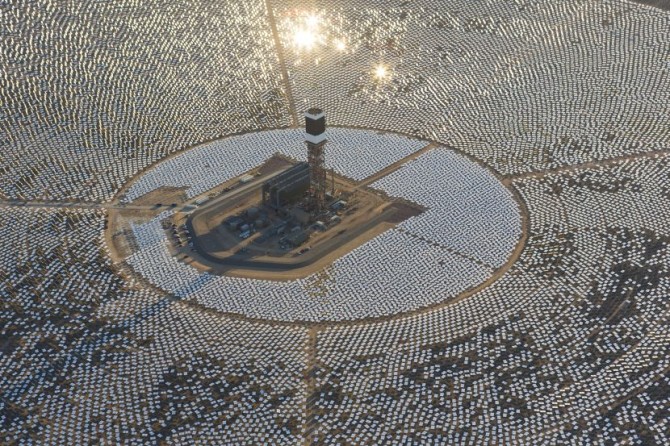 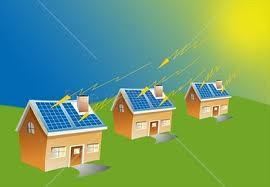 4
VrsTE SOLARNIH ELEKTRANA
5
Vrste solarnih elektrana
6
Fiksne solarne elektrane
-Solarni moduli su postavljeni na fiksne metalne nosače pod optimalnim uglom u odnosu na horizontalnu ravan sa orijentacijom prema jugu
Jednoosne solarne elektrane
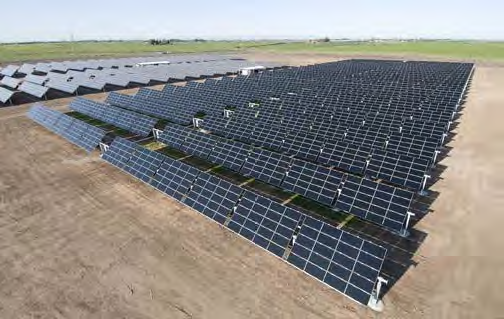 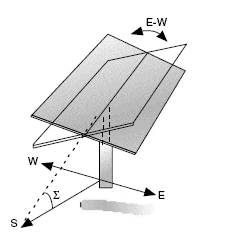 -Solarni moduli su postavljeni pod optimalnim uglom prema jugu i koji u toku dana prate dnevnu promjenu položaja Sunca na nebu okretanjem oko vertikalne ose od istoka ka zapadu
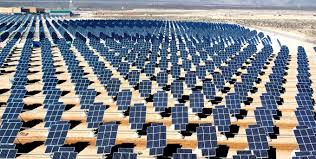 DVOOSNE SOLARNE ELKETRANE
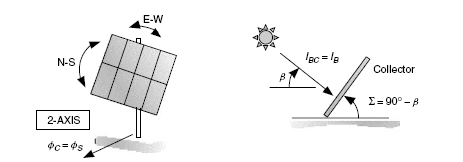 -Položaj solarnih modula u toku godine 
podešava se prema Suncu okretanjem oko vertikalne i horizontalne ose.
7
PARABOLIČNA PROTOČNA SOLARNA ELEKTRANA
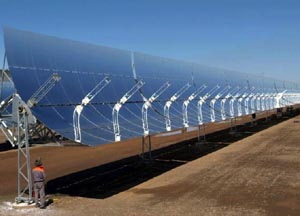 -Predstavlja najveći potencijal za komercijalno tržište
-354MW u Mojave pustinji
-Efikasnost oko12%
SOLARNI TORANJ
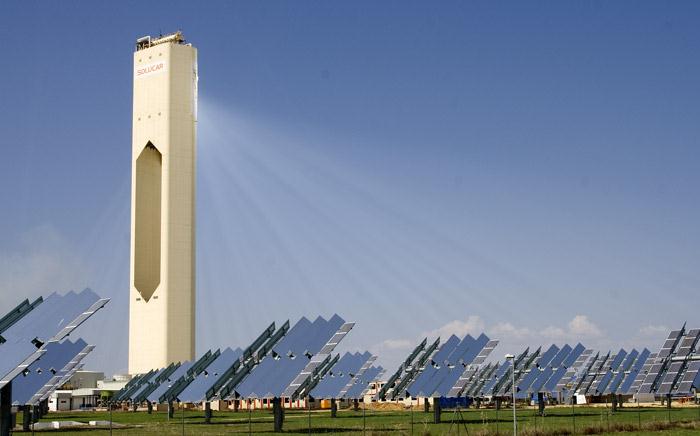 -Tehnologija koja je slabije razvijena
-Temperatura u tornjuoko 560 stepeni
-Optimalna snagaod 10 do 100 MW
PARABOLIČNA TANJIR
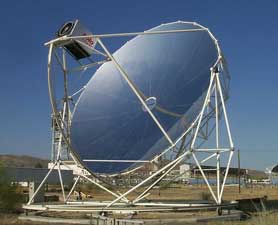 -Jedna jedinica ima snagu 10-25 MW
-Strilingovo toplotno postrojenje
-Ukupna efikasnost je oko 22%
SOLARNI DIMNJAK
8
Karakteristični parametri solarne elektrane
- Energetska efikasnost solarne elektrane



 -Specifični prinos solarne elektrane 


- Odnos performansi sistema
- Kapacitet solarne elektrane
dnevna
mjesečna
godišnja
satni
dnevni
mjesečni
godišnji
9
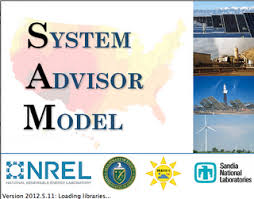 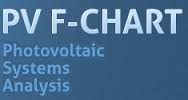 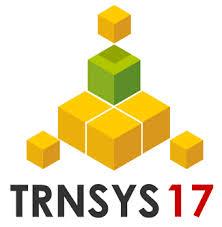 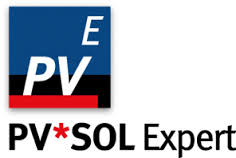 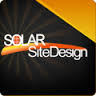 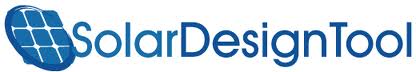 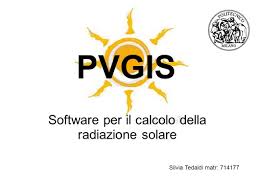 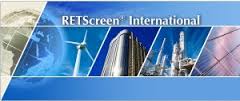 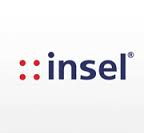 10
11
zaključak
Prednosti Sunčeve energije su jasne. Sunce je neiscrpan izvor energije, a proces proizvodnje električne energije u fotonaponskim elektranama ne šteti okolini. 

Fotonaponske elektrane su održive na različitim lokacijama i u različitim primjenama

Investicije u fotonaponske FN elektrane posljednjih godina karakteriše nadprosječan rast (> 40 % godišnje). 

Energetska efikasnost solarne elektrane godišnje opada od 0,5 do 1%. Vijek trajanja solarnih modula zavisi od tehnologije izrade solarnih ćelija. 

Kao jedinstveni rezultat svih analiza proizlazi da je povećanje energetske efikasnosti prvi prioritet strategije i energetske politike svake zemlje 

Povećanje energetske efikasnosti je mjera koja se sama po sebi nameće, ima ekonomsku opravdanost i dalji rast cijena samo će učvrstiti njenu važnost.
12
HVALA NA PAŽNJI!!!
13